Till now
Convolution
Fourier transforms
Image resizing
Why do we need to talk about resizing?
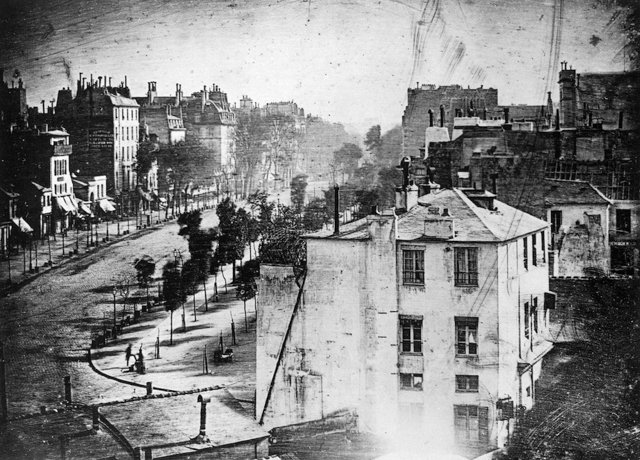 Need to zoom in to a region to get more details
Can we get more details?
Louis Daguerre, 1838
Why do we need to talk about resizing?
Far away objects appear small, nearby objects appear larger
Need to recognize objects at multiple scales
Resizing images to same size helps recognition
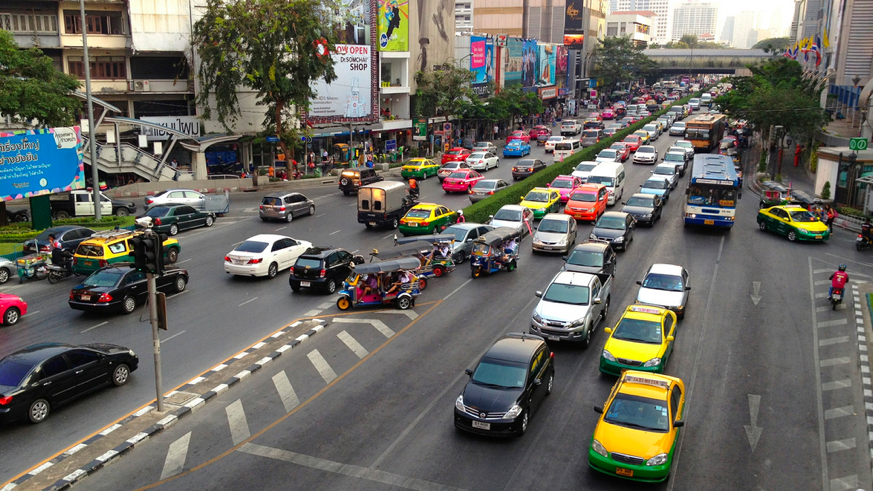 Why is resizing hard?
E.g, consider reducing size by a factor of 2
Simple solution: subsampling
Example: subsampling by a factor of 2
Why is resizing hard?
Dropping pixels causes problems
Before
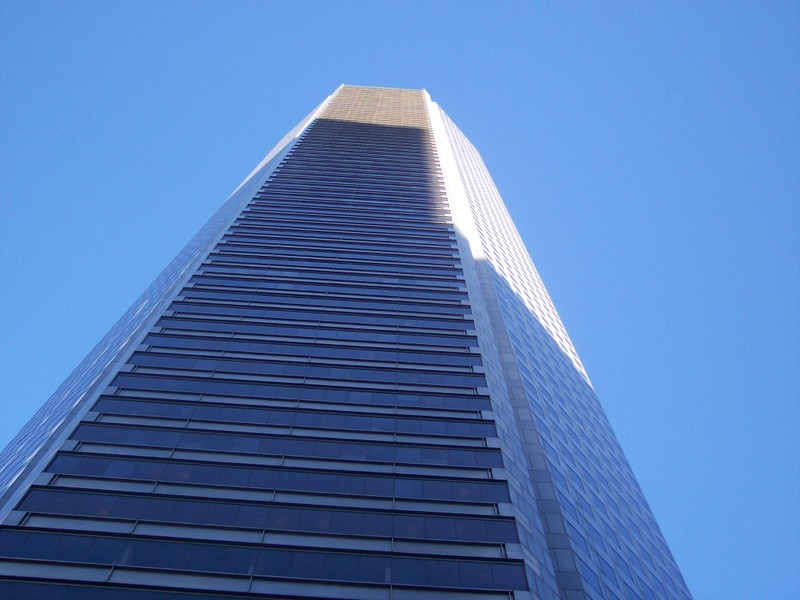 After subsampling
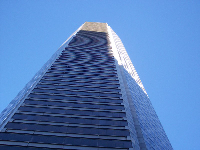 Aliasing!
Aliasing in time
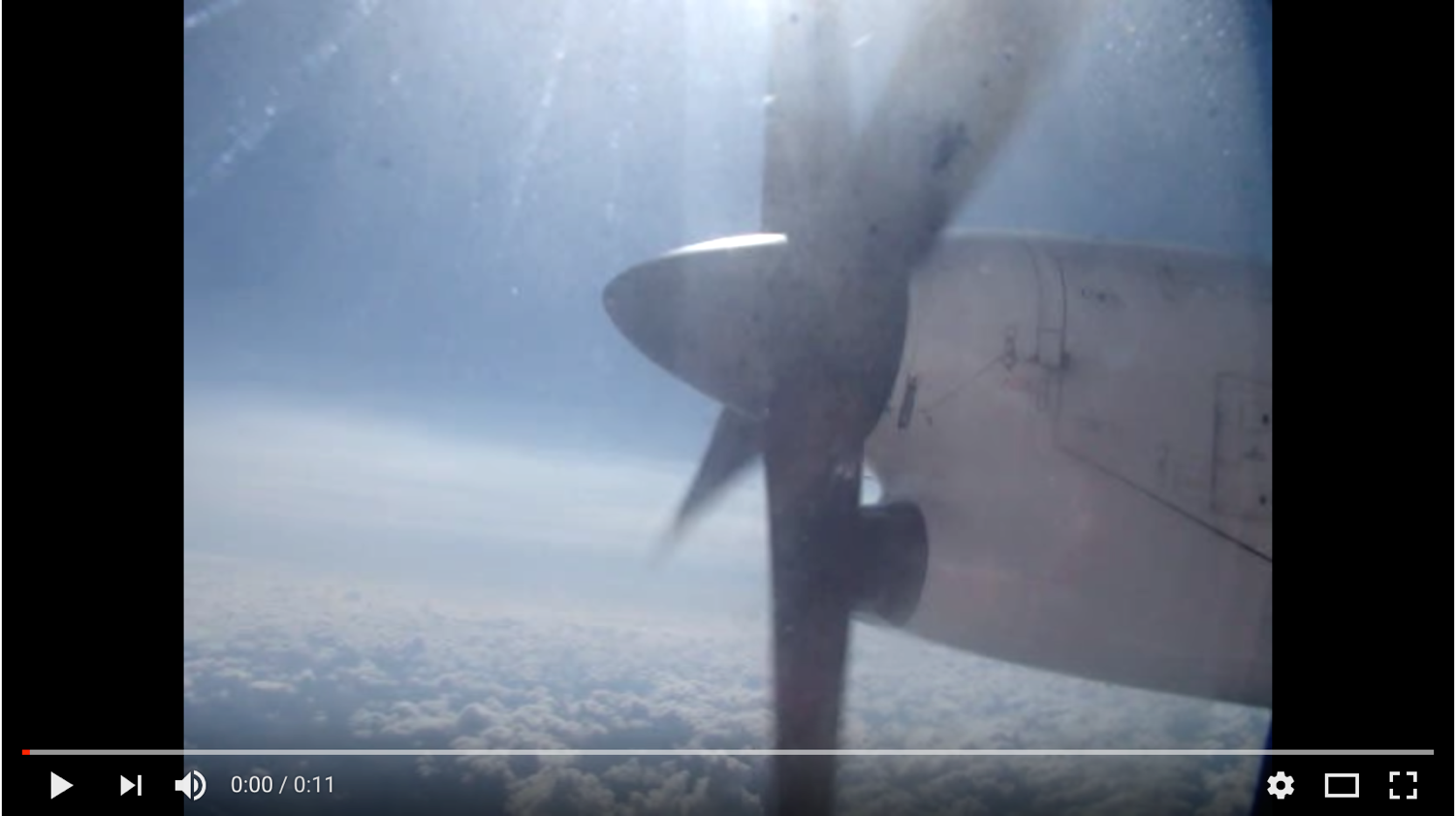 Aliasing in time
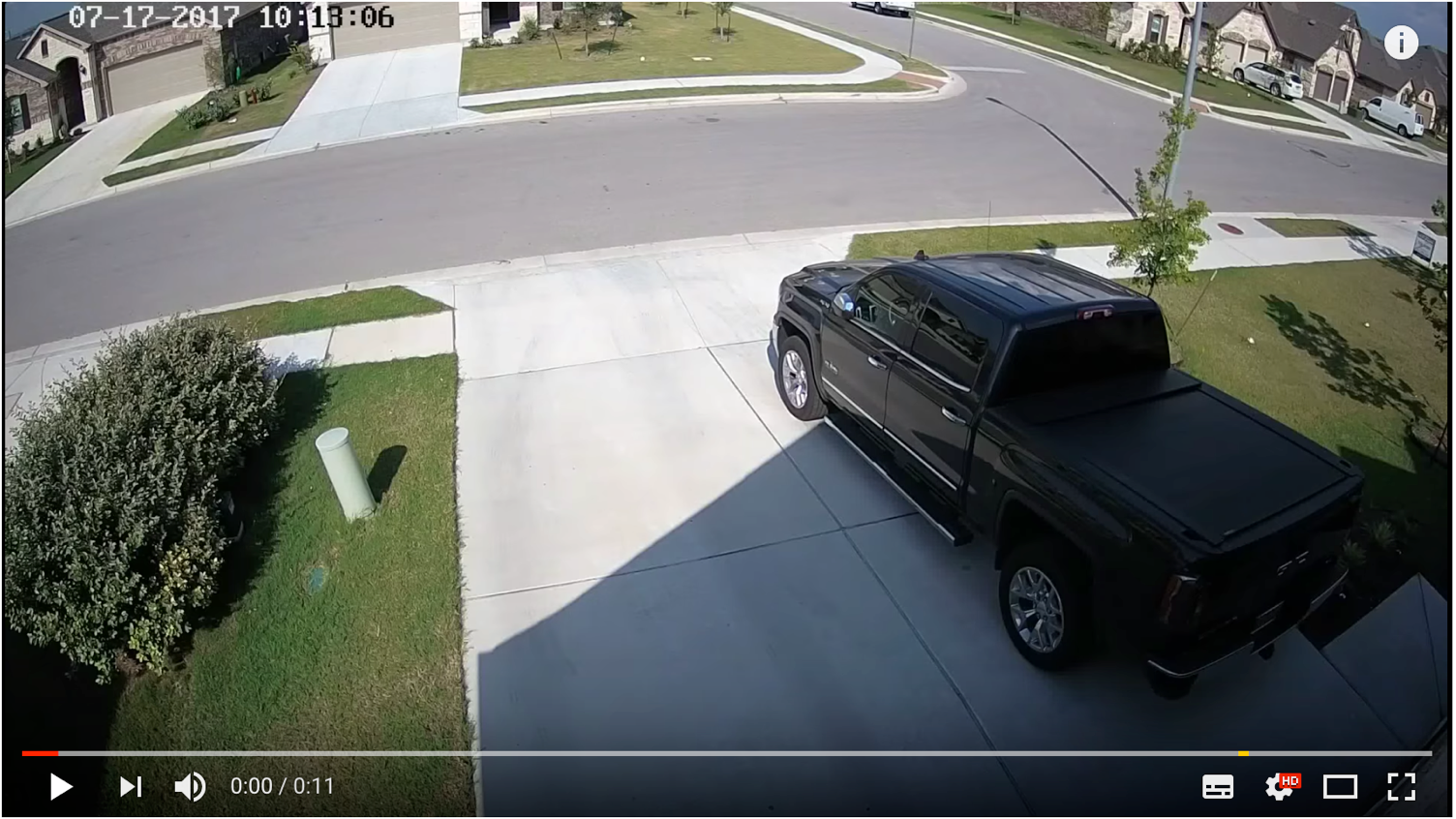 Why does aliasing happen?
We ”miss” things between samples
High frequency signals might appear as low frequency signals
Called “aliasing”
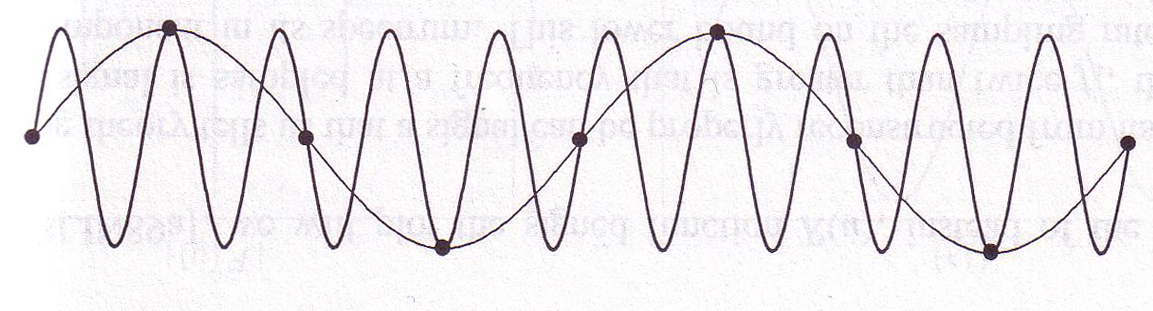 © Kavita Bala, Computer Science, Cornell University
Let’s look at it mathematically
Let’s look at it mathematically
Subsampling Fourier basis
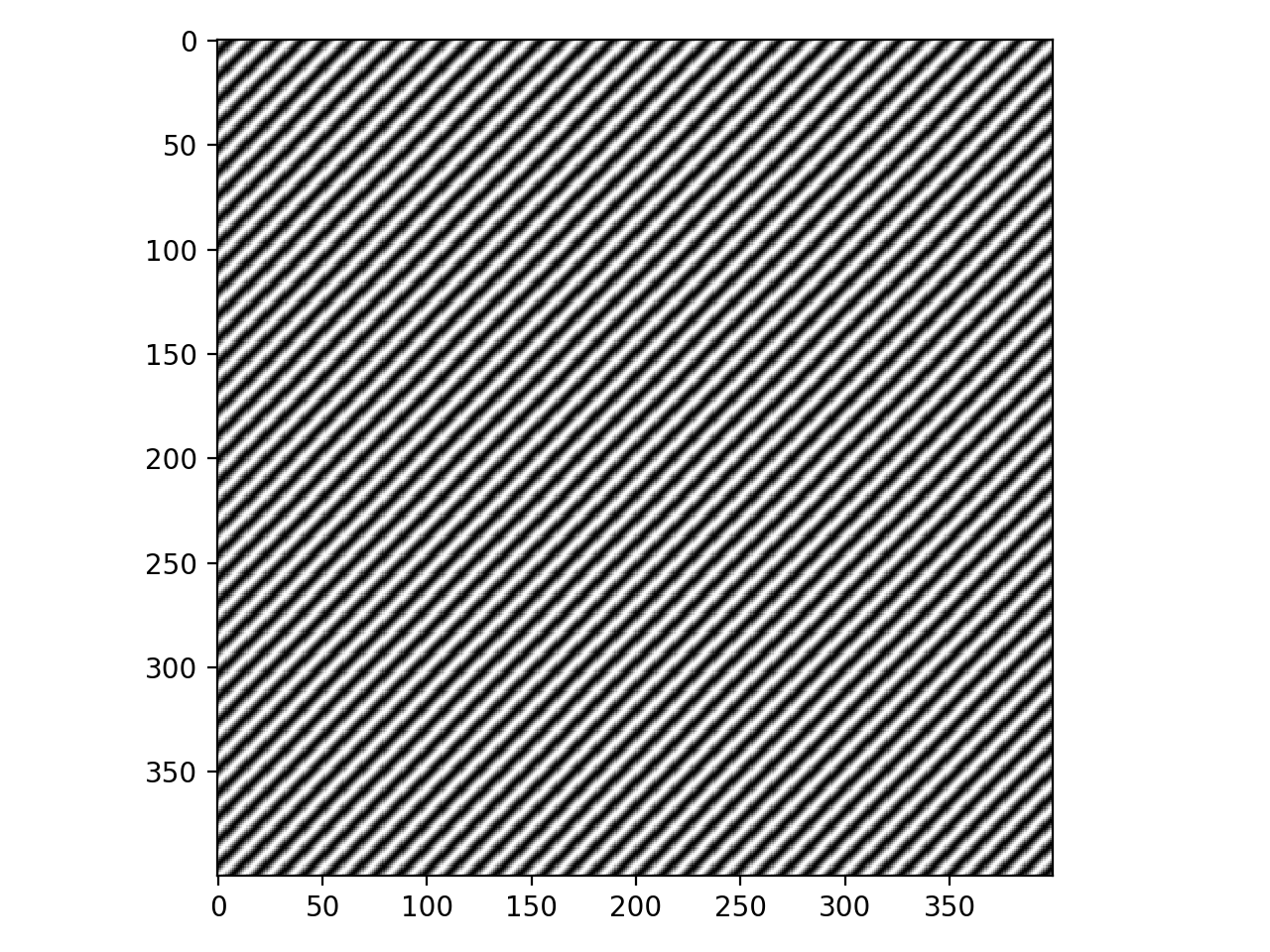 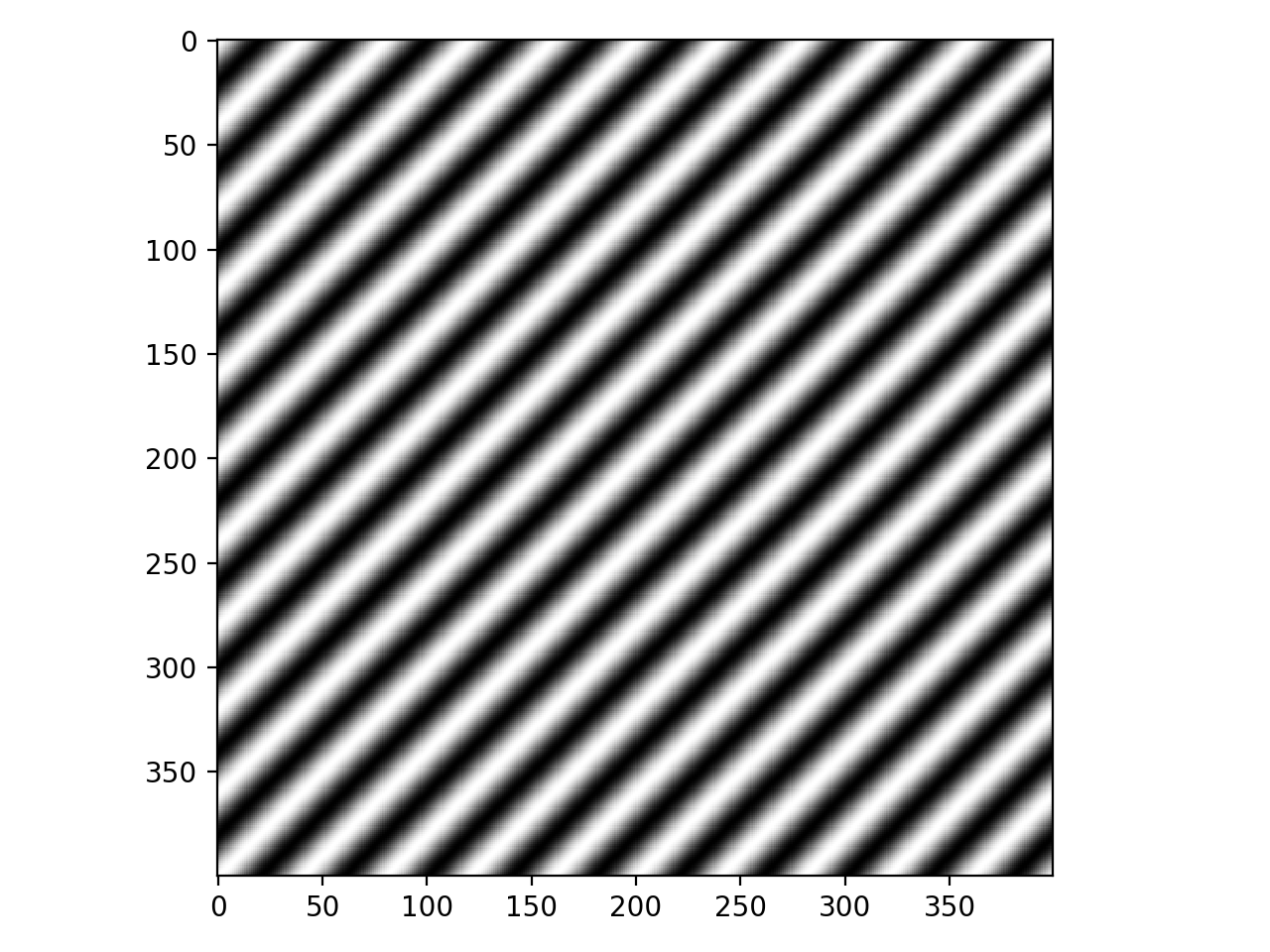 Subsampling by factor of 16
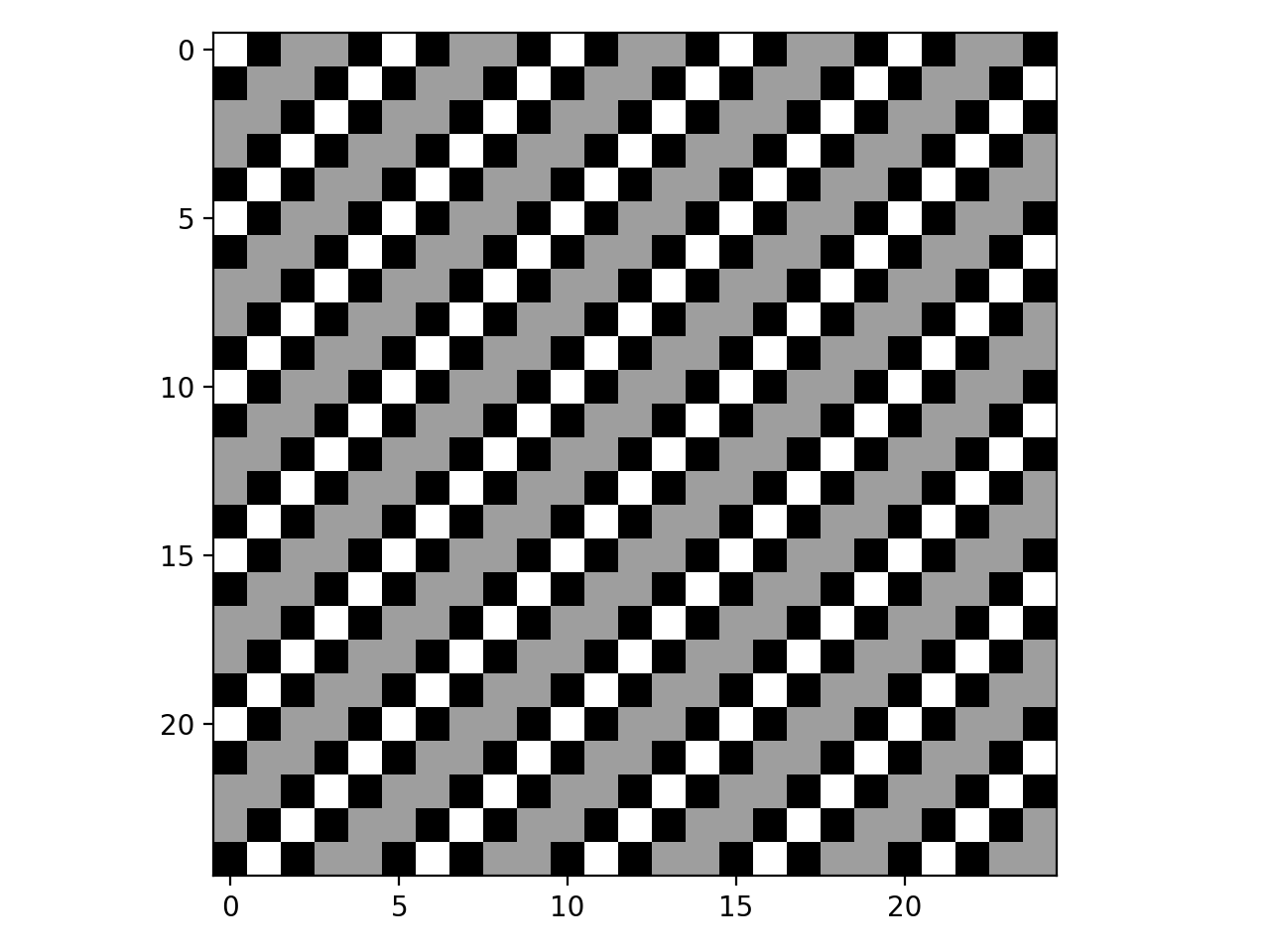 Subsampling by factor of 16
Avoiding aliasing
Avoiding aliasing
Nyquist Sampling Theorem
Avoiding aliasing
So how to avoid aliasing?
Make sure we don’t subsample too much
Sample at at least twice maximum frequency
Or remove high frequency components before subsampling
We lose details, but acceptable consequence of reducing image size
How do we remove high frequency components?
Low-pass filtering: blur !
Blur with Gaussian, then subsample!
Subsampling the image
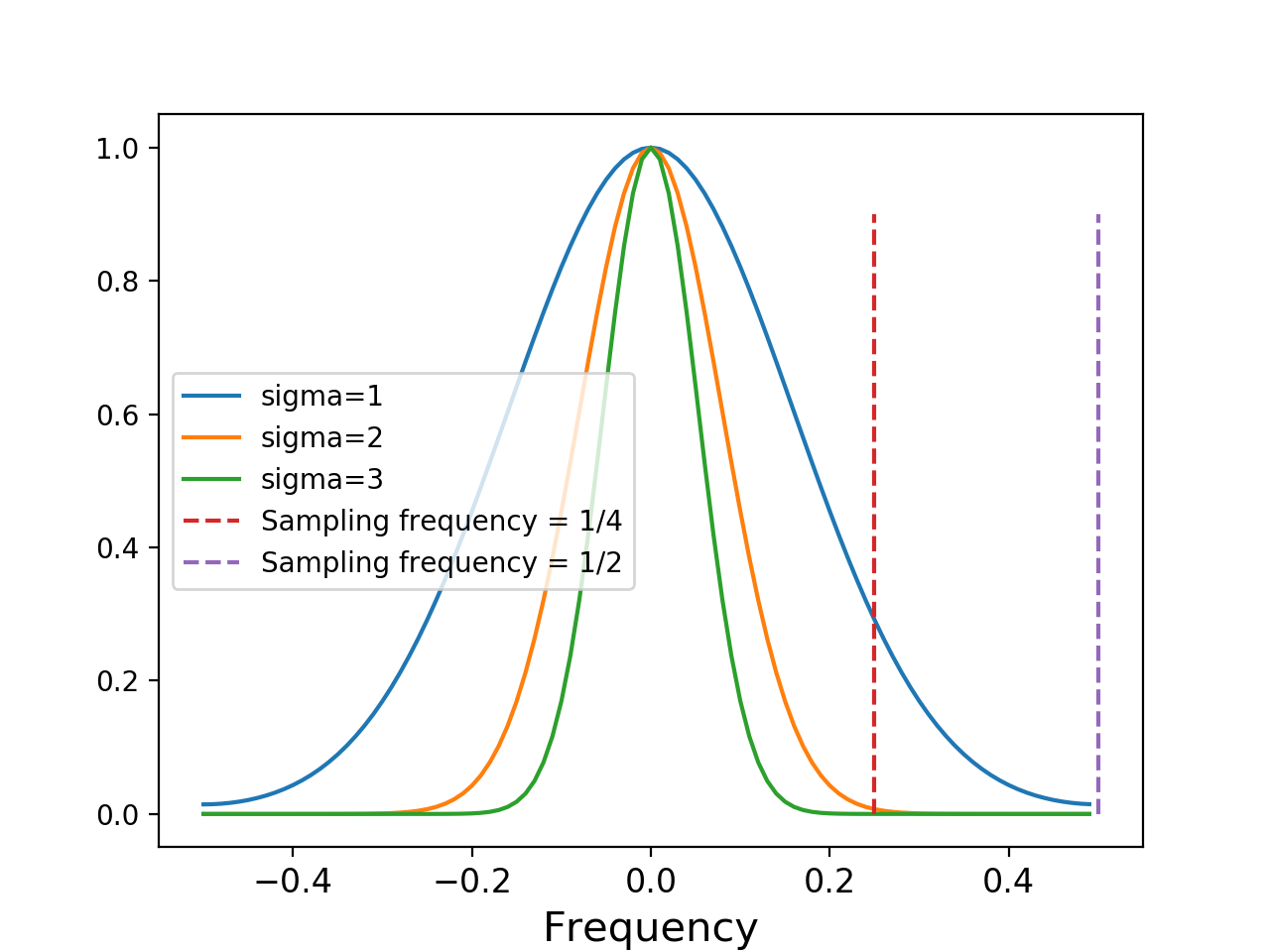 Subsampling before and after smoothing
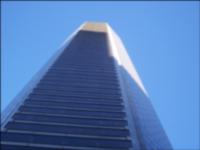 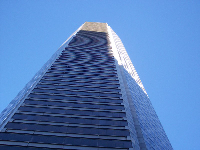 Before
After
Another example
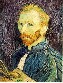 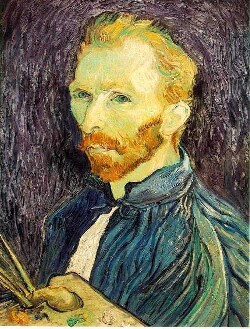 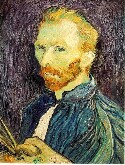 1/2
1/4  (2x zoom)
1/16 (4x zoom)
Why does this look so crufty? Aliasing!
Source: S. Seitz
Subsampling images correctly
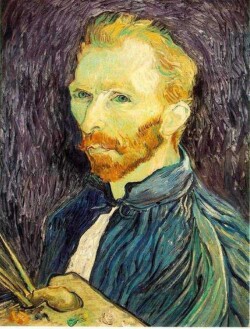 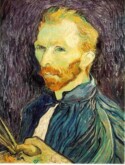 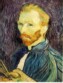 G 1/8
G 1/4
Gaussian 1/2
Solution: filter the image, then subsample
Source: S. Seitz
Subsampling with Gaussian pre-filtering
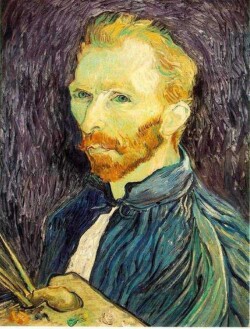 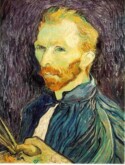 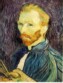 Gaussian 1/2
G 1/4
G 1/8
Solution:  filter the image, then subsample
Source: S. Seitz
Compare with...
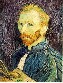 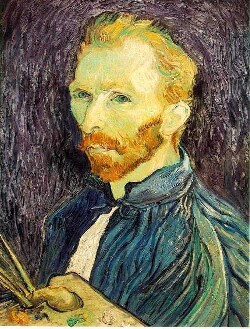 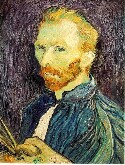 1/2
1/4  (2x zoom)
1/8  (4x zoom)
Source: S. Seitz
Gaussian pre-filtering
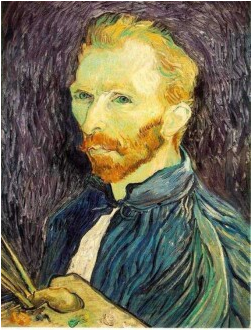 Solution: filter the image, then subsample
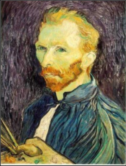 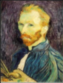 F0
F1
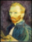 F2
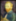 …
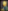 subsample
subsample
blur
blur
F0   H
F1   H
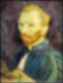 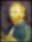 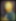 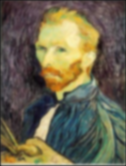 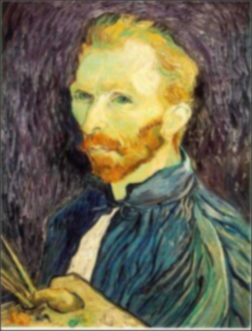 *
*
{
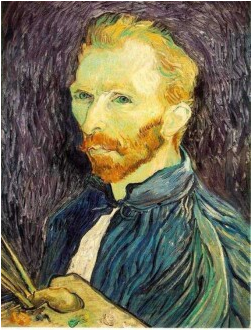 Gaussian pyramid
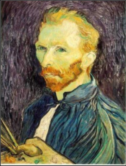 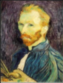 F0
F1
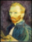 F2
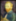 …
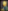 subsample
subsample
blur
blur
F0   H
F1   H
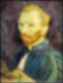 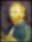 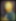 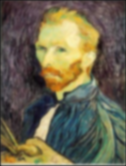 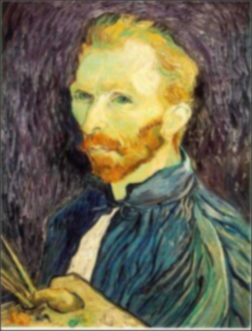 *
*
Gaussian pyramids [Burt and Adelson, 1983]
In computer graphics, a mip map [Williams, 1983]

Gaussian Pyramids have all sorts of applications in computer vision
Source: S. Seitz
Gaussian pyramids - Searching over scales
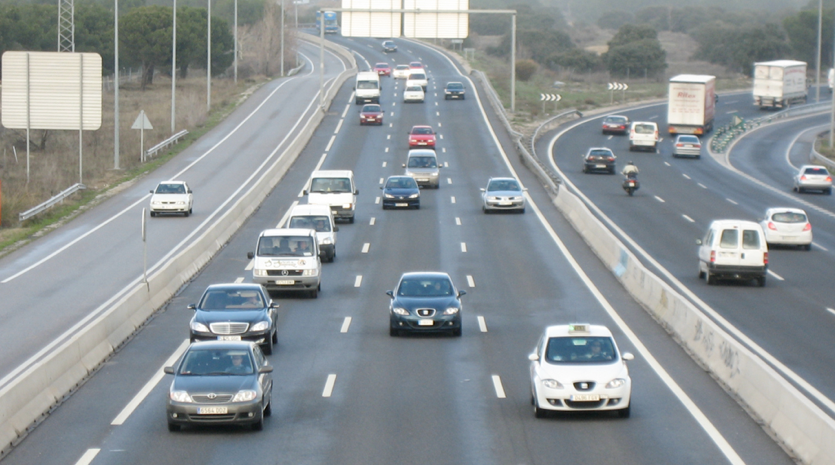 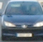 Gaussian pyramids - Searching over scales
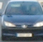 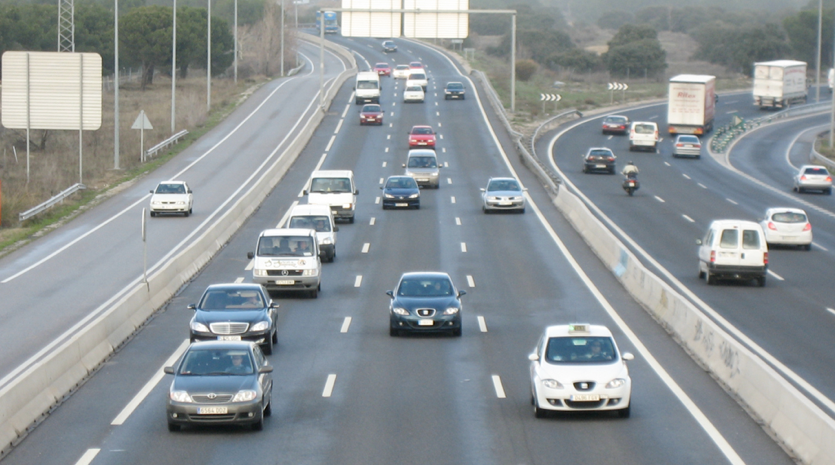 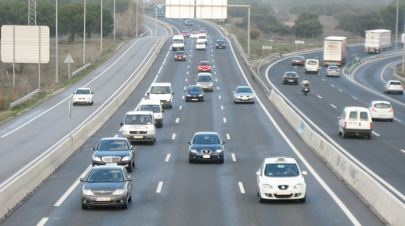 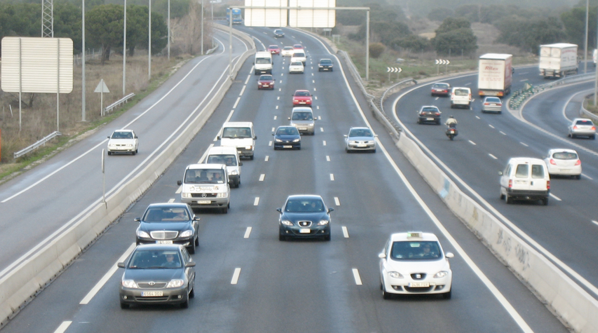 Memory Usage
What is the size of the pyramid? 
Each color below is one pyramid
Together they are twice the original image in each dimension
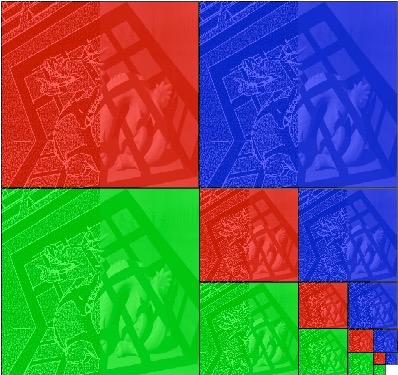 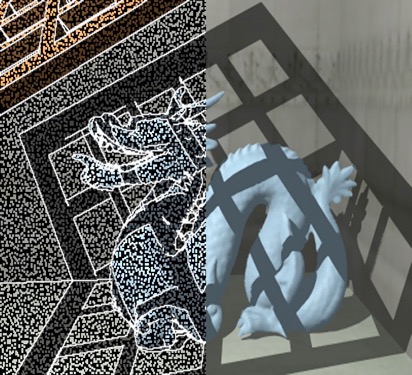 30
[Speaker Notes: 4/3]
Going the other way
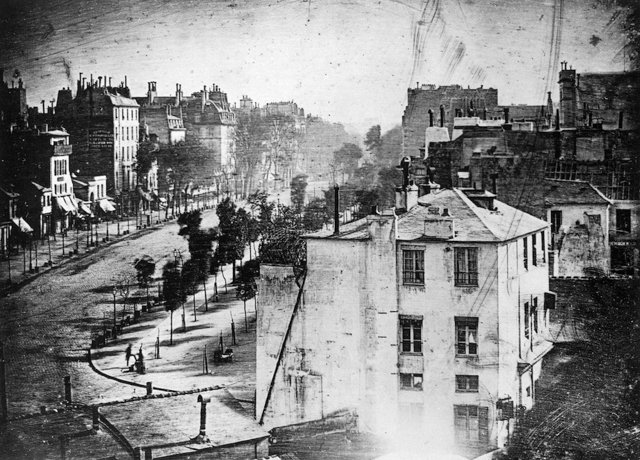 Need to zoom in to a region to get more details
Can we get more details?
When we reduced size, we had to remove high frequency components
Unlikely we can get those back
Louis Daguerre, 1838
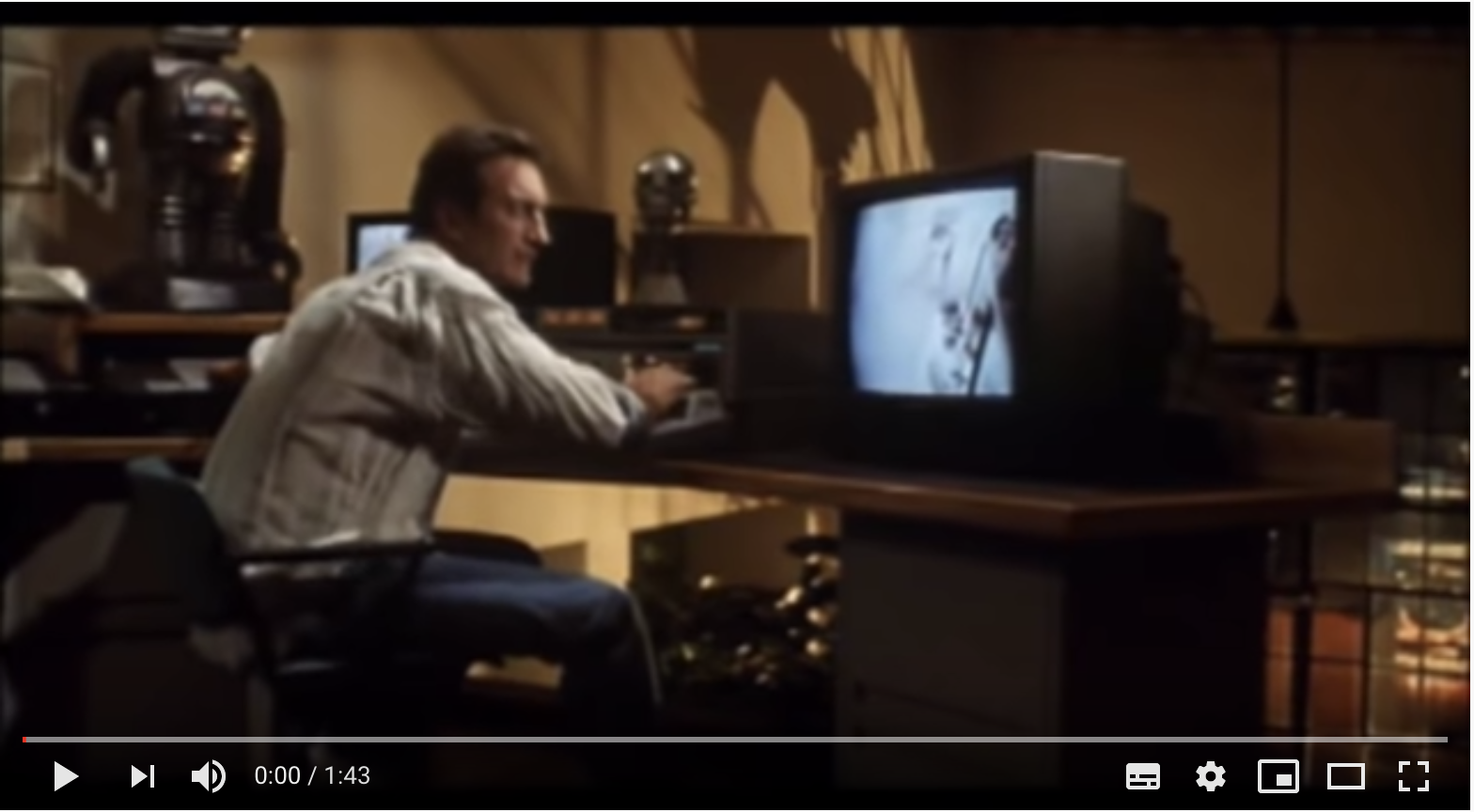